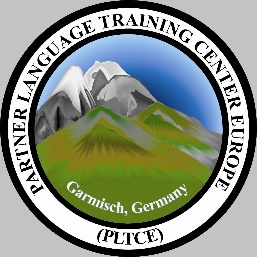 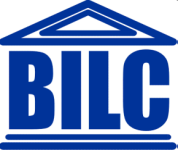 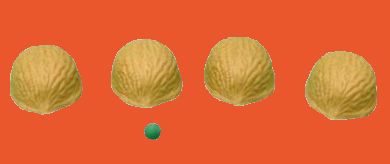 C
B
A
D
STANAG 6001 Testing Workshop
Distractor Analysis of Selected Response Test Items
David Oglesby

Partner Language Training Center Europe
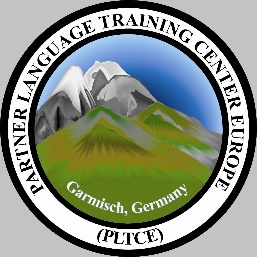 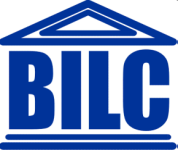 Welcome, Language Testers
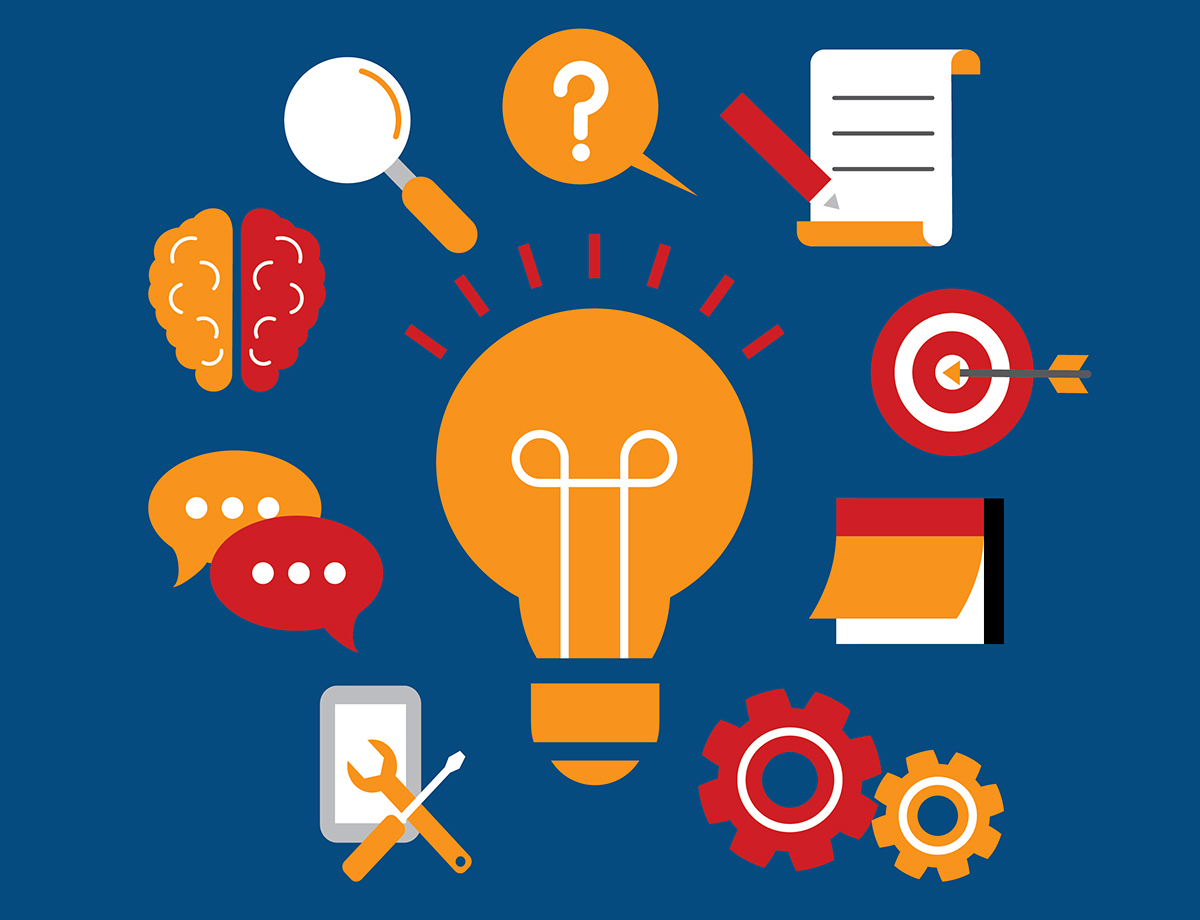 Why should we do distractor analysis?
Distractors are difficult to create
Making them equally plausible yet incorrect is hard
Sometimes they don’t work as intended
Accurate scoring keys are a must
Maximum item discrimination depends on our best efforts
Poor distractors allow test takers to guess more strategically, which affects item difficulty, discrimination, and overall test difficulty.
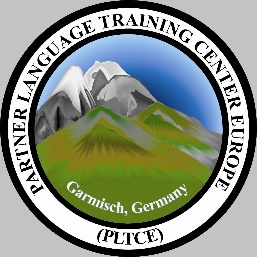 Anatomy of a Selected Response Test Item
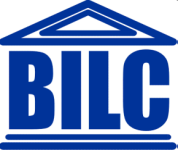 What does the speaker suggest about the government’s position?

a) It recognizes the need for change but concedes to special interest groups.
b) It has the resources but is unwilling to compromise with the opposing side. 
c) It responds to domestic emergencies but steers clear of overseas conflicts.
d) It has willing international partners but has little popular support at home.
STEM
Options
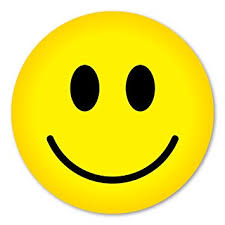 Key
Distractor
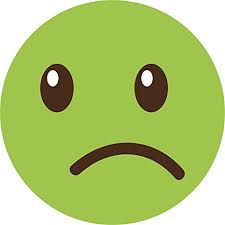 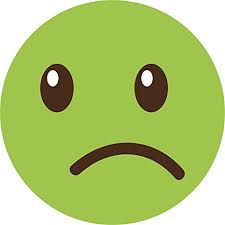 Distractor
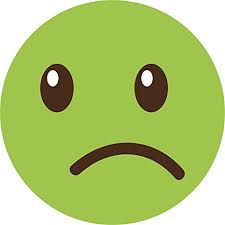 Distractor
Each multiple-choice item should have one and only one correct answer.  “All of the above” and “None of the above” options encourage test takers to take a problem-solving approach, vice using language skills.
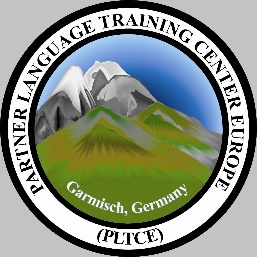 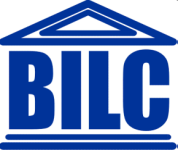 What is Distractor Analysis?
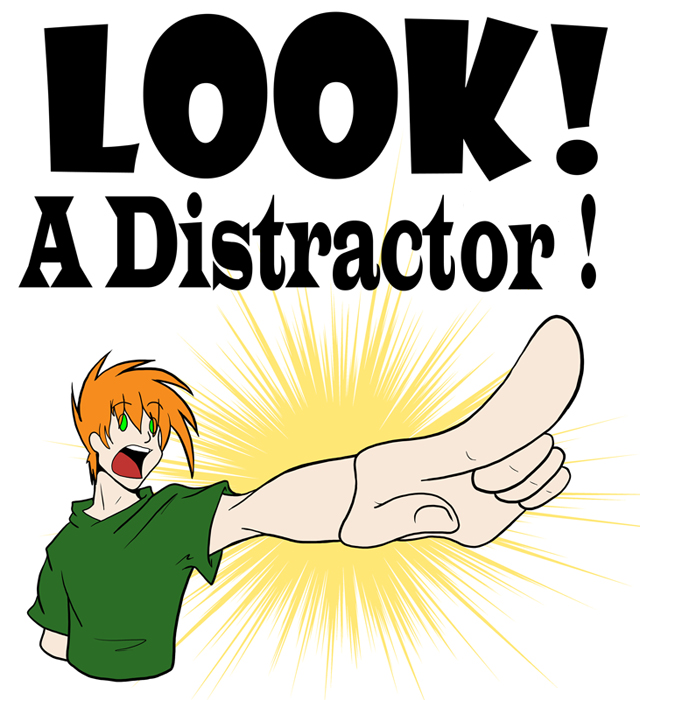 Distractor analysis is an extension of item analysis, using techniques similar to item difficulty and item discrimination. 
The focus is NOT on the keyed response (right answer), but in how effectively the distractors draw test takers to the wrong answer.
The number of times each distractor is selected is noted in order to determine its effectiveness.
Each distractor should be selected by enough candidates for it to be viable.
In the perfect test item, everyone at level selects the right answer, but those not at level have responses equally distributed across the wrong answers.
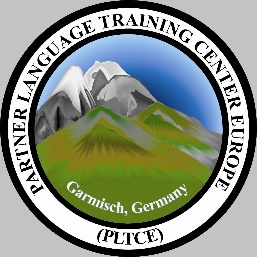 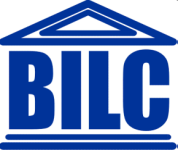 The Test
A ten-item, multiple-choice test of Reading proficiency
Items ostensibly at STANAG 6001 Levels 2 and 3
Administered to 49 candidates, mostly Levels 1 to 3
Score range = 2 to 10; mean = 6.5; mode = 8; SD 1.71
Cronbach’s alpha = .42
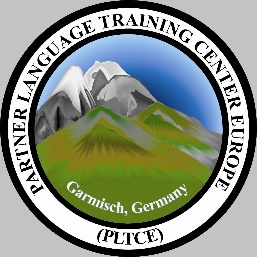 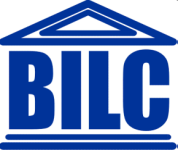 Item Analysis:  Difficulty & Discrimination
Knowing an item’s difficulty and discriminating ability helps us decide which items will be retained for testing and which need revision.
Distractor Analysis:  Option Counts
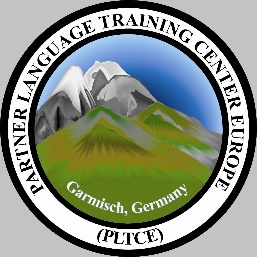 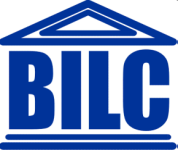 Sample formula for option count
=countif(B3:B51,”A”)
Easy items (high Facility Value) often have ineffective distractors.
Hard items (low Facility Value) often have one attractive distractor, but the others are not as effective.
Distractor Analysis:  Percentages
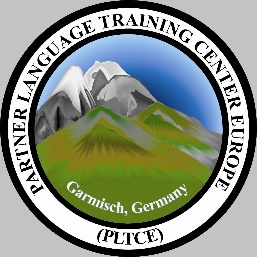 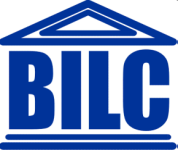 Divide by number of test takers (n) & multiply x 100 for percentage
When a keyed response is less attractive than one (or more) of the distractors, you should check the correctness of the key and/or look for double keying.
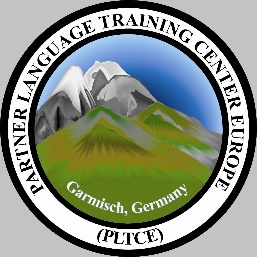 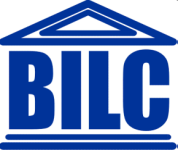 Distractor Analysis:Point Biserial for each Option
The Point Biserial for each keyed response should be > .2, and each distractor should be < 0.
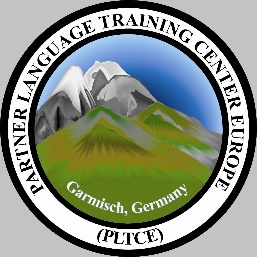 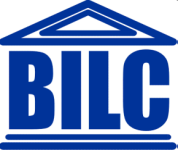 The Exercise
Break into groups
Moderate 2-3 items:  retain, revise or reject
Develop new options, focusing on balanced distractors
Present recommendations in plenary
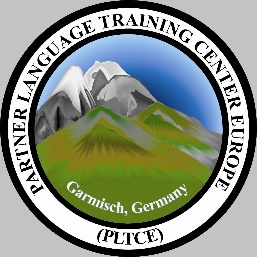 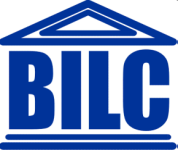 Developing Plausible Distractors
Main Idea
Young Americans sign up for video game services
More young people pay for gaming than for TV
Gamers establish online social ties
Supporting 
Details
Fans watch video game competitions online
Google and Apple started game-streaming services
Distractors should be as plausible as possible, generally by referring, albeit incorrectly, to facts or ideas in the text.
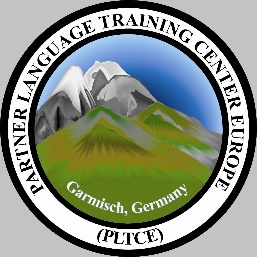 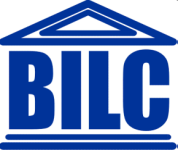 Rules of Thumb
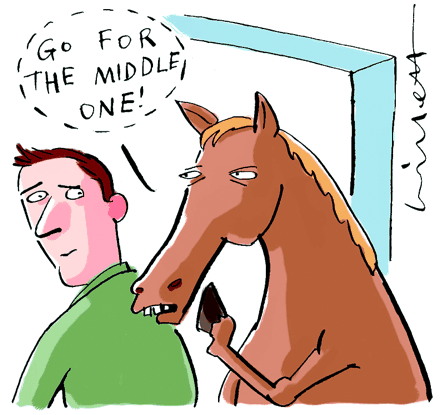 Keep the options parallel in grammar, length and complexity.
Ensure all options are plausible – no gimmes.
Present options in logical order – by date, order of appearance in text, etc.
Balance the placement of the keyed response.
Avoid the use of specific determiners (always, never, only, etc.)
Avoid overlapping choices. Make the alternatives mutually exclusive. It should never be the case that if one of the distractors is true, another distractor must be true as well.
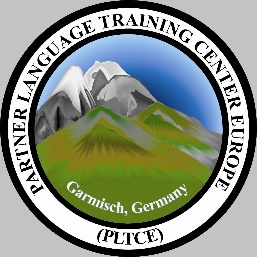 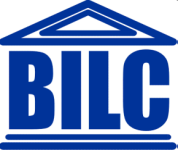 More information
Carr, N. (2011). Designing and Analyzing Language Tests (pp.  289-292). Oxford:  Oxford University Press.
Fulcher, G. & Davidson, F. (2007). Language testing and assessment: An advanced resource book (pp. 326-329). New York, NY: Routledge.
Haladyna, Thomas M. (2016). In Haladyna et al (Eds.) Handbook of Test Development (pp. 401-404). New York, NY:  Routledge.
Check out Gerard’s paper on the number of options in selected-response items at https://www.natobilc.org/documents/Projects/MChoicesreadingtestSTUDY.pdf